CONNECTING COMMUNITIES
LINKING TAHOE A Transit Connectivity Initiative
A  Focused Regional Capital and Operational Delivery Strategy
[Speaker Notes: Acceleration]
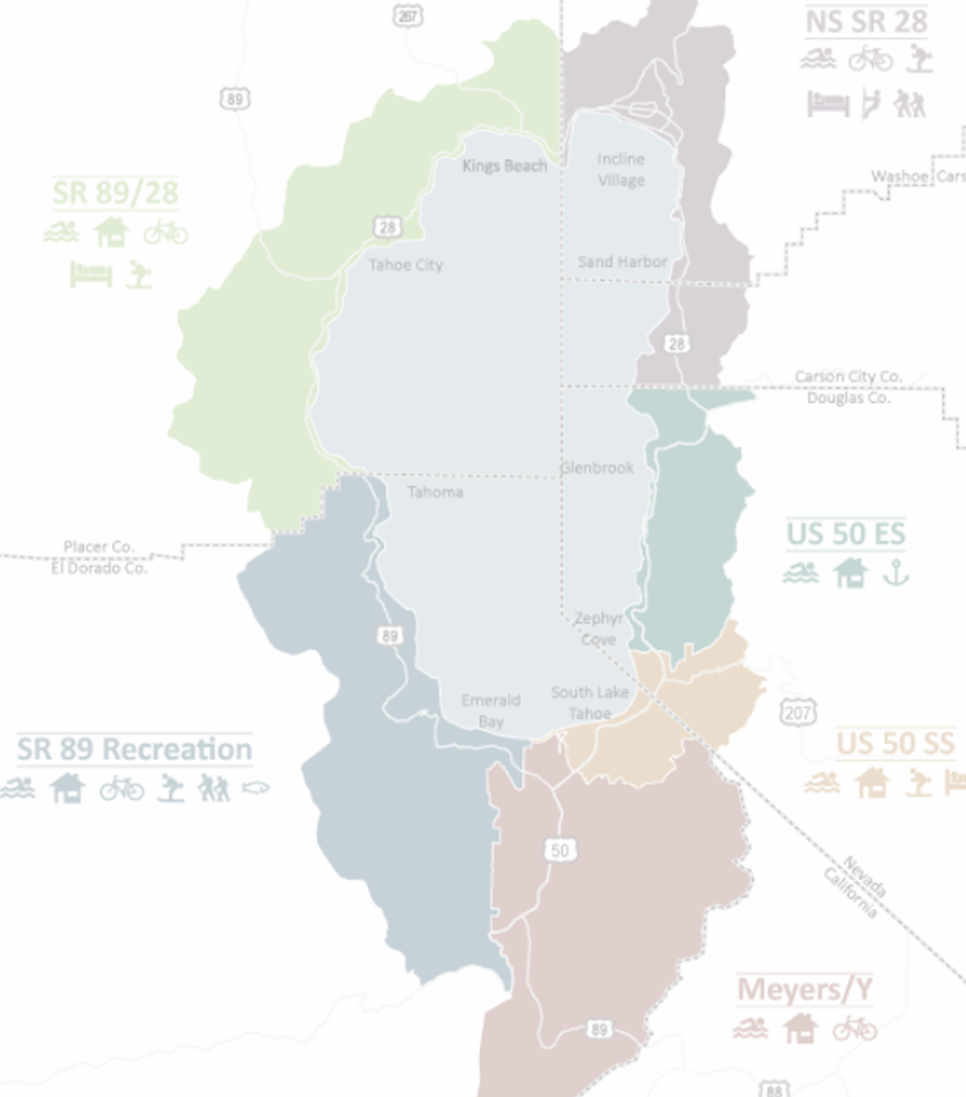 Unify local and regional partners in a concentrated effort towards development of a legislative and local funding strategy to deliver key regional transit-oriented projects that would link urban zones, communities, and recreation corridors within the Lake Tahoe Basin, and connect to the greater California/Nevada region.
Linking Tahoe Connectivity Initiative
Vision
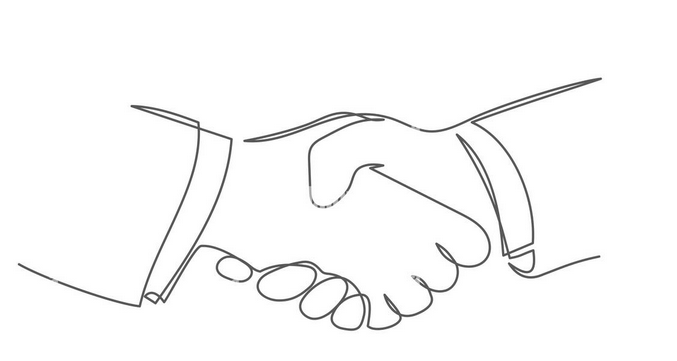 [Speaker Notes: Add local funds]
Linking Tahoe Connectivity Initiative
Goals
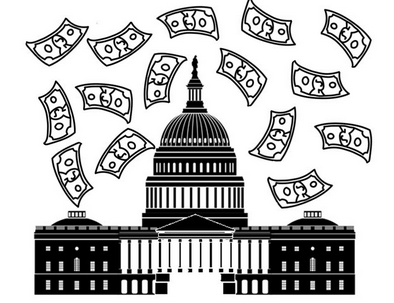 Clear recognition that the time is NOW to fund Transit capital and programming  for the next 15 years 
0-5 years – Local/Urban Interest
5-15 years – Recreation corridors/regional
Clear recognition that the basin needs mid-term fund infusion to “jump start” short/mid/long term delivery
Clear recognition of local jurisdictions and partnering agencies that local fund development is critical to support local and inter-regional transit operations.
Summit Expectations
Linking Tahoe Connectivity Initiative
Objectives
[Speaker Notes: 30 minute headway – TART or Regional.    Delete 15 minute]
Linking Tahoe Connectivity Initiative
Background
[Speaker Notes: Transportation]
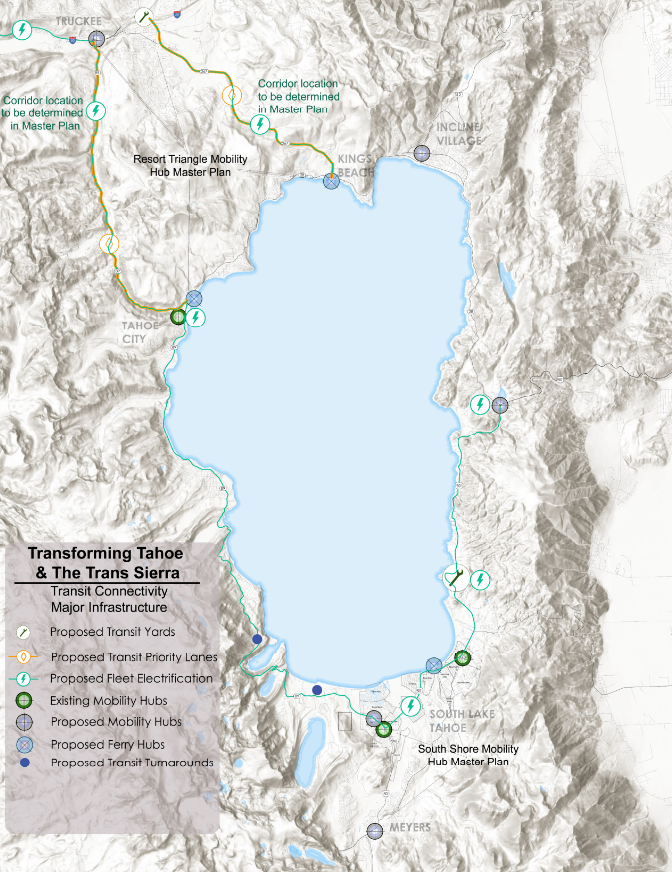 Linking Tahoe Connectivity Initiative
Capital Projects
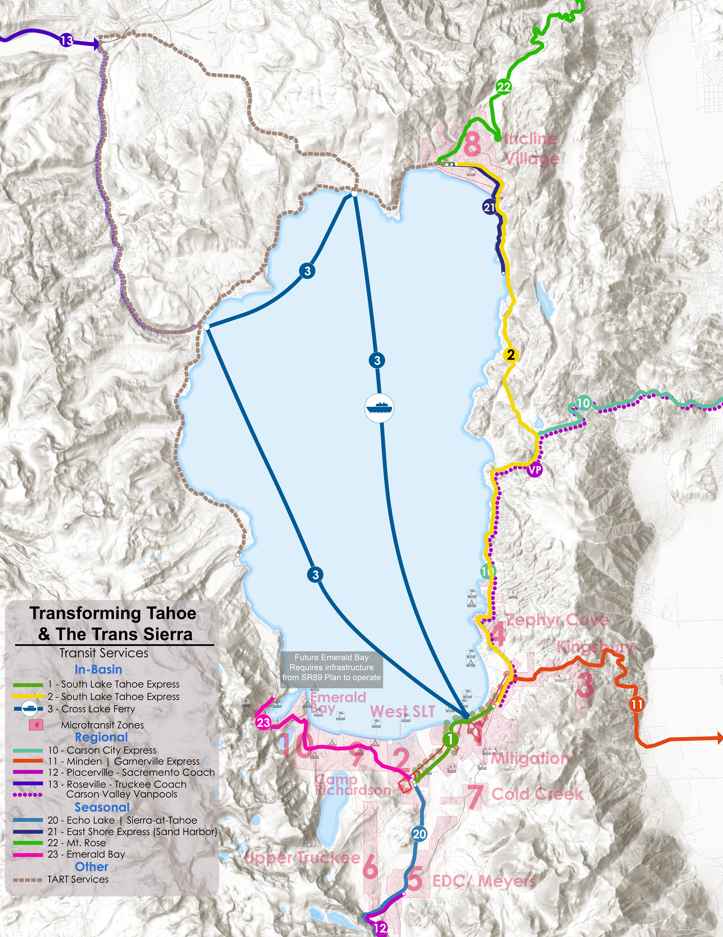 Linking Tahoe Connectivity Initiative
Operations Programming
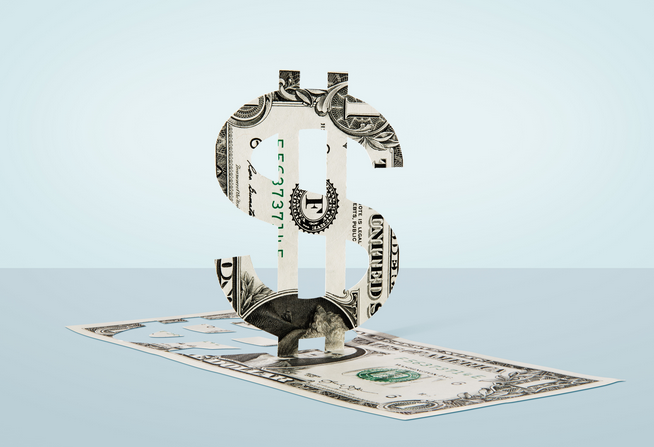 Federal Legislative (Regional Capital Projects)
Earmark
EIP
State Legislative (Capital Projects and Operations Programming)
Local (Local Capital Projects and Operations Programming)
Establishment of fund distribution metrics
Linking Tahoe Connectivity Initiative
Funding
[Speaker Notes: Check with Peter for the TIRCP info and see where this can tie in]
Linking Tahoe Connectivity Initiative
Discussion
TTD and TRPA Board Agreement
Regional Consensus
Implementation Priority Policy of Next RTP
Commitment to Long Term Legislative Strategy
Linking Tahoe Connectivity Initiative
Expected Conclusions
?
Linking Tahoe Connectivity Initiative
Questions